MASTER MEEF ANGLAISMENTION : MÉTIERS DE L’ENSEIGNEMENT, DE L’EDUCATION ET DE LA FORMATION 2ND DEGRÉ (MEEF)
mis à jour
Août 2022
DÉPARTEMENT D’ÉTUDES DU MONDE ANGLOPHONE
Votre interlocutrice pour lagestion administrative
Gestionnaire administrative scolarité :
Mme Juliette Pistoia 74 rue Pasteur, Bât Athéna, Bureau ATH 142 ; 69007 Lyon
gestion.scolarite.master.meef.anglais@univ-lyon2.fr 
gestion.scolarite.master.llcer.anglais@univ-lyon2.fr
Ouvert au public de 13h30 à 16 h30 du lundi au jeudi
A distance le vendredi matin 8h30 à 12h30
Vos contacts pour la pédagogie
Responsable “entrée dans le métier” : Mme Joséphine Rémon
Josephine.Remon@univ-lyon2.fr
Responsable “concours” : Mme Agnès Delahaye
Agnes.Delayahe@univ-lyon2.fr
Responsable agrégation externe et interne Frederic.Herrmann@univ-lyon2.fr
Les documents MEEF anglais
https://bul.univ-lyon2.fr/index.php/s/GViaUcJm02nsh6H
Le MEEF en vidéo
https://www.youtube.com/watch?v=21uZZJPyt6E

https://langues.univ-lyon2.fr/formation/le-capes-et-le-cafep-avec-le-master-meef
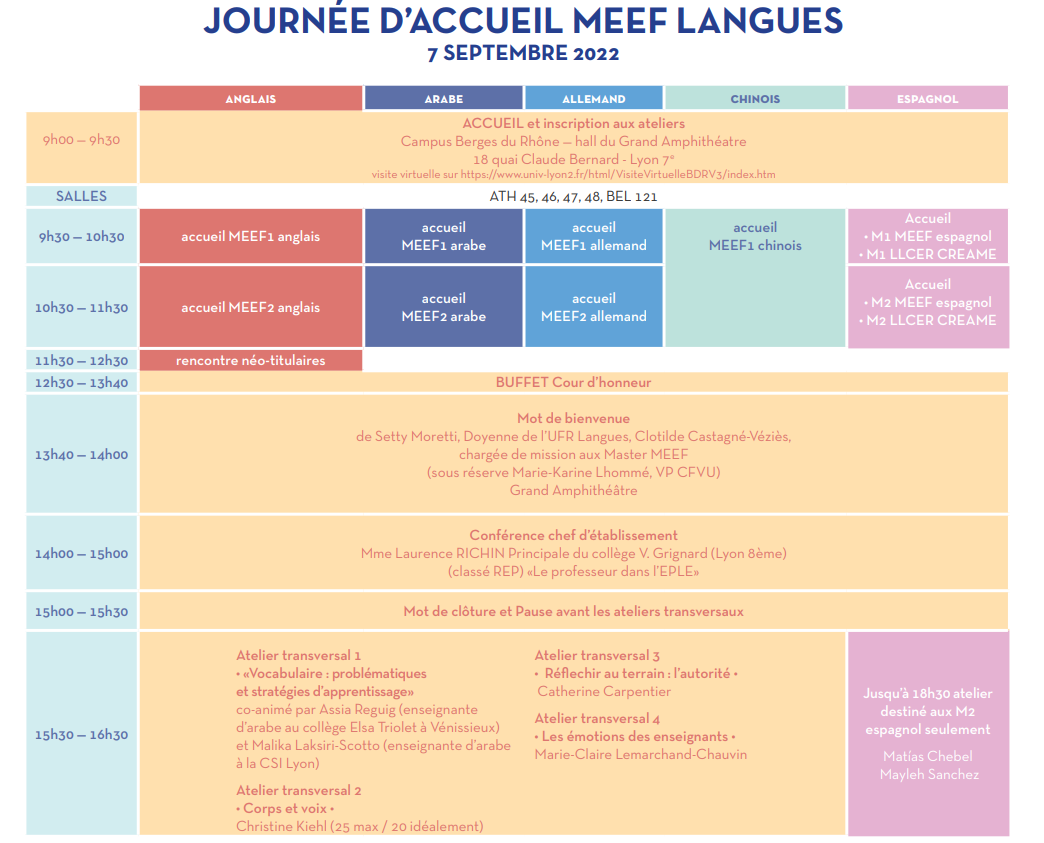 Journée d’étude et d’accueilMEEF langues 7 sept 2022
https://www.univ-lyon2.fr/plan-d-acces/plan-campus-berges-du-rhone-1
12 ATOUTS POUR RÉUSSIR en MEEF anglais à Lyon 2
Une journée d’étude et d’accueil (7 septembre 2022).
Des enseignants ayant la pratique des jurys de concours.
D’excellents résultats aux concours.
Des enseignants en étroite collaboration avec l’inspection.
Des entraînements aux écrits et aux oraux sur des sujets récents.
Des enseignants qui suivent au plus près les réformes et sont force de proposition.
Une expertise dans la préparation aux concours, et la formation continue (capes, agrégation externe et interne).
Des enseignants de collège et lycée pour apprendre la pratique de classe.
Des enseignants qualifiés à votre écoute pour améliorer le dispositif de formation, et conscients des enjeux et difficultés des années meef.
Des cours en centre-ville, sur le campus des Berges du Rhône.
Un adossement à la recherche en didactique (laboratoires ICAR et CRTT).
Un réseau d’anciens élèves (https://www.alumnilyon2.fr/) et la mise en relation entre étudiants et néo-titulaires, pour un partage d'expérience.
Qu’en disent les étudiants ?
"sans votre aide et sans cet accompagnement sans faille, nous ne pourrions pas être là où nous sommes aujourd'hui."
"Un très grand merci à vous cette année pour votre soutien et vos conseils dans cette course à la préparation du CAPES. Vous avez été d'un très grand soutien moral et scolaire pour ma part tout au long de l'année."
"Je tenais à vous remercier pour votre encadrement et votre bienveillance, cette année ".
"Je voulais tous vous remercier encore une fois pour votre soutien lors de ma reconversion et vous faire part de mon bonheur et de ma réussite. Je vous dois beaucoup, et je vous serai toujours reconnaissant de votre travail et votre soutien pendant ce Master meef."
LE LIEU DE FORMATION
MEEF 1 et MEEF 2 :
Les cours ont lieu au Campus Pasteur / Berges du Rhône
4 bis rue de l’université, 69007 Lyon

Le Master MEEF 2nd degré Anglais à Lyon 2 s’inscrit dans une collaboration entre l’INSPé de Lyon et les autres universités LSH du site (Lyon3 et St Etienne). Les maquettes et parcours (M1 et M2 MEEF) sont identiques et co-habilités.
LE MASTER MEEF, 2ND DEGRÉ ANGLAIS DE LYON 2, SE PRÉPARE EN DEUX ANNÉES : MEEF 1 ET MEEF 2.
EN MASTER 1 MEEF, les étudiants les étudiants renforcent et complètent leurs acquis disciplinaires fondamentaux, et commencent à travailler sur le mémoire avec des rendus intermédiaires (soutenance en master 2), font des stages d’observation et de pratique accompagnée, et commencent à préparer le concours.

EN MASTER 2 MEEF, les étudiants commencent à enseigner, préparent le concours du CAPES d'Anglais - et s'ils le souhaitent du CAPLP Anglais-Lettres - et soutiennent leur mémoire.
ADMISSION
La péparation du Master 1 MEEF est accessible aux :
 titulaires d’une Licence L3, en particulier L3 LLCER anglais (Langues, Littératures, Civilisations Étrangères et Régionales), ou LEA (Langues Étrangère et Appliquées Anglais)
 titulaires d’un Master autre que MEEF 2nd degré anglais
 étudiant.e.s qui refont, ou achèvent, leur année de Master 1 MEEF
 titulaires de tout autre diplôme équivalent

L’admission se fait sur dossier E-CANDIDAT
gestion.scolarite.master.meef.anglais@univ-lyon2.fr
DATES STAGES
MEEF1
Stage 1 : stage filé le vendredi  du 21 NOVEMBRE 2022 au 24 MARS 2023 sur 14 semaines
Stage 2 : stage massé du 9 JANVIER 2023 au 13 JANVIER 2023 sur 1 semaine
Stage 3 : stage massé du 24 AVRIL2023 au 5 MAI 2023 sur 2 semaines
 
 
MEEF1 AED Prepro et MEEF2 Contractuels
lundi matin, mercredi matin, vendredi matin toute l'année
 
MEEF2 AED Prépro
LUNDI MATIN, MARDI MATIN, VENDREDI MATIN toute l'année
 
MEEF2 SOPA
Stage 1 : stage filé LUNDI MATIN, MARDI MATIN, VENDREDI MATIN
07 NOV 2022 au 17 MARS 2023 et du 09 MAI au 23 JUIN 2023
 
Stage 2 : stage massé de 2 semaines 
du 24 AVRIL 2023 au 5 MAI 2023
après les écrits du concours et avant la préparation aux oraux
MEEF 2 : UN MÉMOIRE commencé en MEEF1
Mémoire de 40 pages rédigé en anglais, encadré par un directeur / une directrice de Recherche, soutenance de 20 minutes en anglais (jury de 2 membres).
Le concours en master 2
Volume horaire
480h en M1
320h en M2
Maquettes indicatives
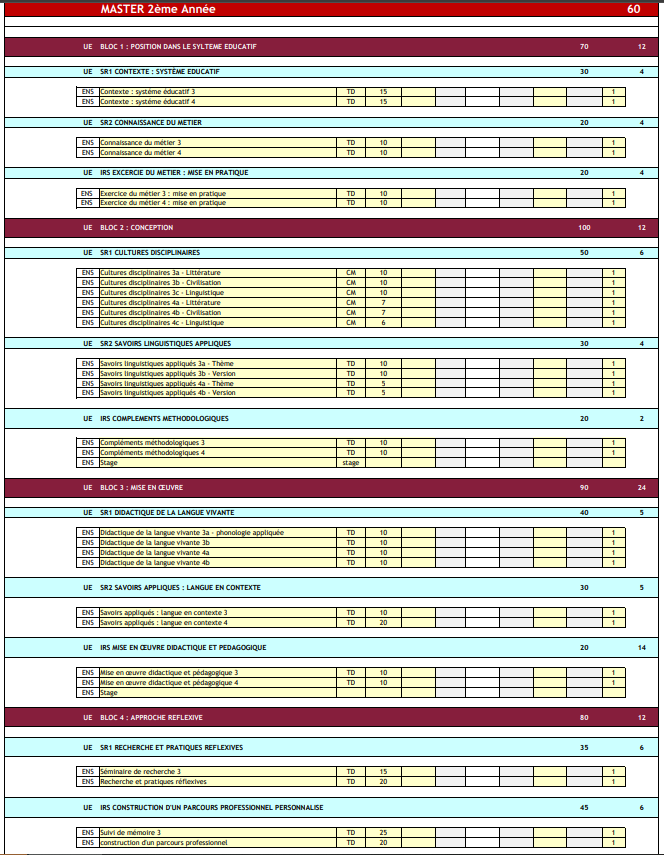 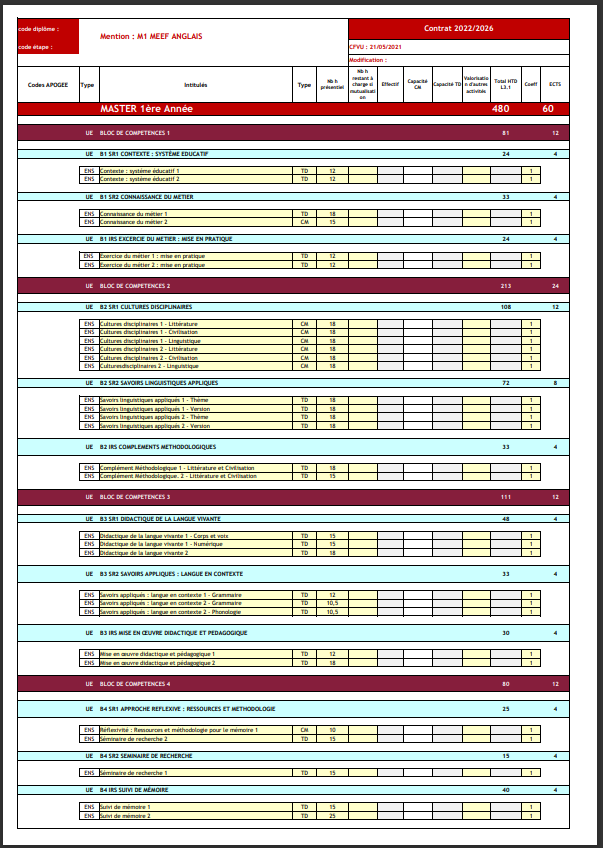 Emploi du temps indicatif MEEF1
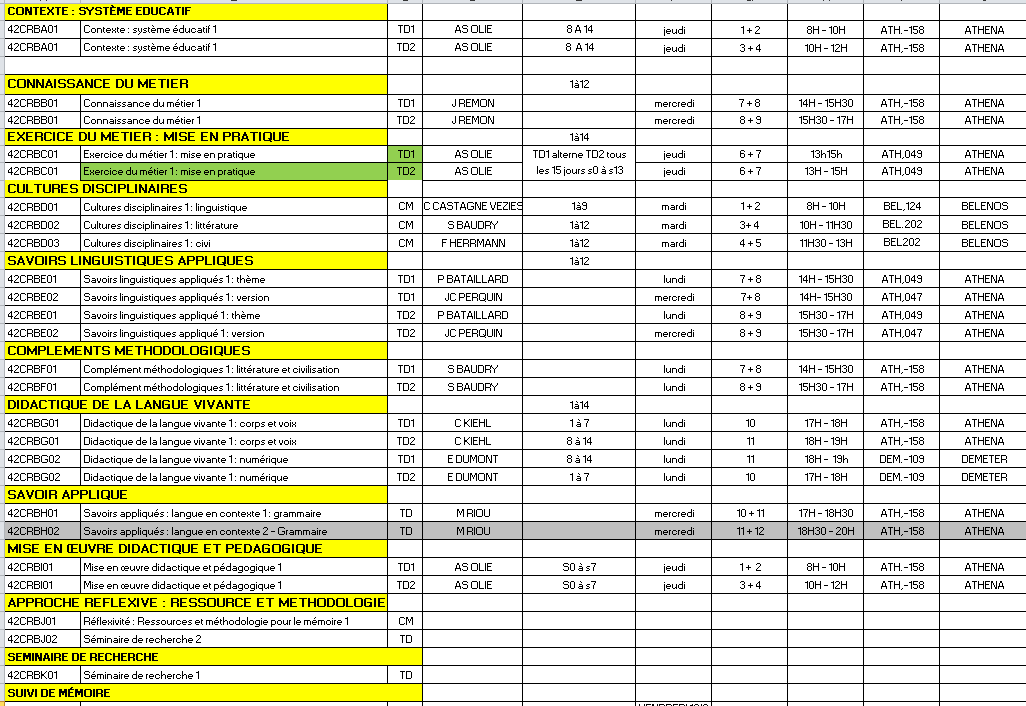 Emploi du temps indicatif MEEF2
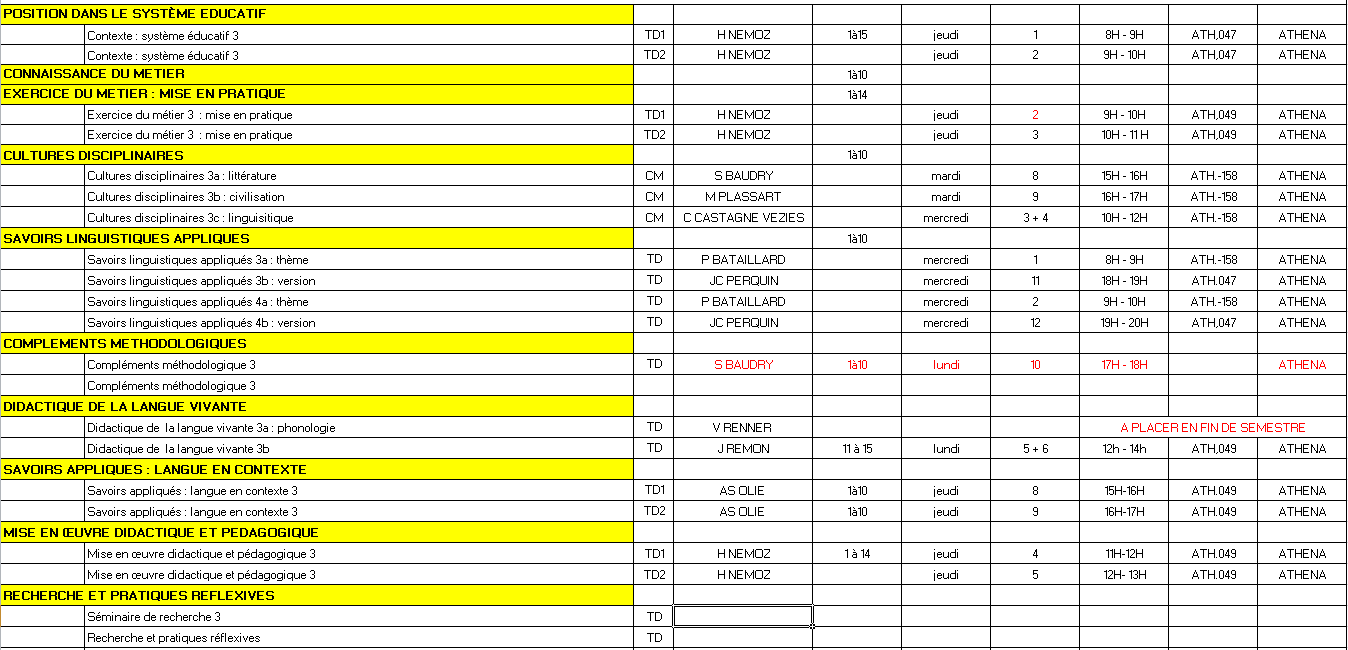